ARACHNE Risk scoring tool
Fraud Risk Assessment andManagement for ESI Funds2014 - 2020

Prague 03/11/ 2016
Luc Molemans – DG EMPL - IT project manager
Agenda 
What is Arachne ?
Aims and Objectives
Benefits
State of play
Overview of Risk Categories
Data flow
Arachne tool : some screenshots
Objectives 

Provide the MA's with a tool which can help them to comply to Article 125 (4)(c) of the Commission Regulation (EU) No 1303/2013:

"managing authorities have to "put in place effective and proportionate anti-fraud measures taking into account the risks identified"
Project ARACHNE aims at providing the MS authorities involved in management of the Structual Funds with an operational tool to identify 
1. their most risky projects and contracts
2. potential risks linked to all their projects
Support the Management and Control Systems of the OPs, to reduce the error rate and strengthen fraud prevention and detection
Facilitate the continuous monitoring / overview of the internal and external data regarding projects, beneficiaries and contracts/contractors
How ? 

->  Based on a set of risk indicators and alerts
->  Using some key (internal) data of projects, contracts and expenses, enriched with publicly available 	information (external data)
Benefits 
Promote the use of a risk based approach in the verifications of the projects (focus on most risky projects)
Complement the risk current assessment with regard to fraud alerts and irregularities
Identify possible irregular circumstances continuously on the basis of predefined risk criteria
Build an overall better defense against fraud and errors
ARACHNE – Status in Member States
22 are currently involved into Arachne:
16 testing/using Arachne
IT,PT,CZ,RO,HR,PL,BE,
BG,HU,ES,FR,SK,NL,EE,UK,MT  (*)
6 are creating/finalising their files 
CY,SI,AT,LT,LV,LU
      * at least 1 program 

4 In 'reflexion' phase
SE,IE,DK,FI

2 Not using Arachne   DE,GR
²
Data Flow
Member States
DIGIT
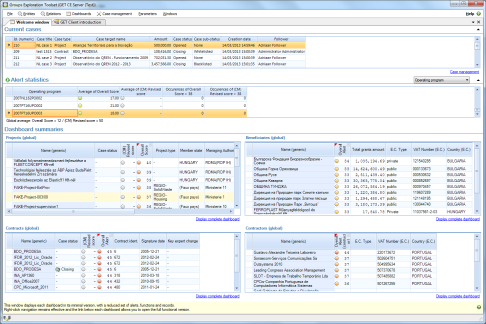 GET Application Server
Operational Data
Operational Data
GET database
Vadis
European Commission
Member States
Operational Data
GET database
Orbis
World Compliance
Orbis
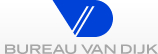 Orbis has information on :
Companies : +/- 201 million companies worldwide
Financial data of the company  (turnover, shareholders, …) 
Address information
Related people (directors, contact people, …)
Indicators like credibility and bankruptcy
Persons : +/- 113 million persons
First name, last name, Age
Number of affinities, number of companies and role in company
The data is collected from publicly available information such as official annual reports or balance sheets submitted to regulatory bodies
The level of details available in the database varies by country and company size
All data available in Arachne
World Compliance
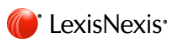 World Compliance collects, aggregates and centralizes :
PEP lists (politically exposed person) 
Sanctions lists  (EU Terrorism List, ICE List, CBI List, …)
Enforcement list (narcotic & human traffickers, money launderers, fraudsters and other criminals, …)
Adverse media list (company or person that have been linked to illicit activities by news sources)
The data is received from regulatory and governmental authorities (except for adverse media list)
Information is only accessible through the Arachne alert details (It won’t be possible for a user to explicitly retrieve these information for a given company/person)
Arachne risk scoring tool

Screenshots
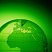 Company information
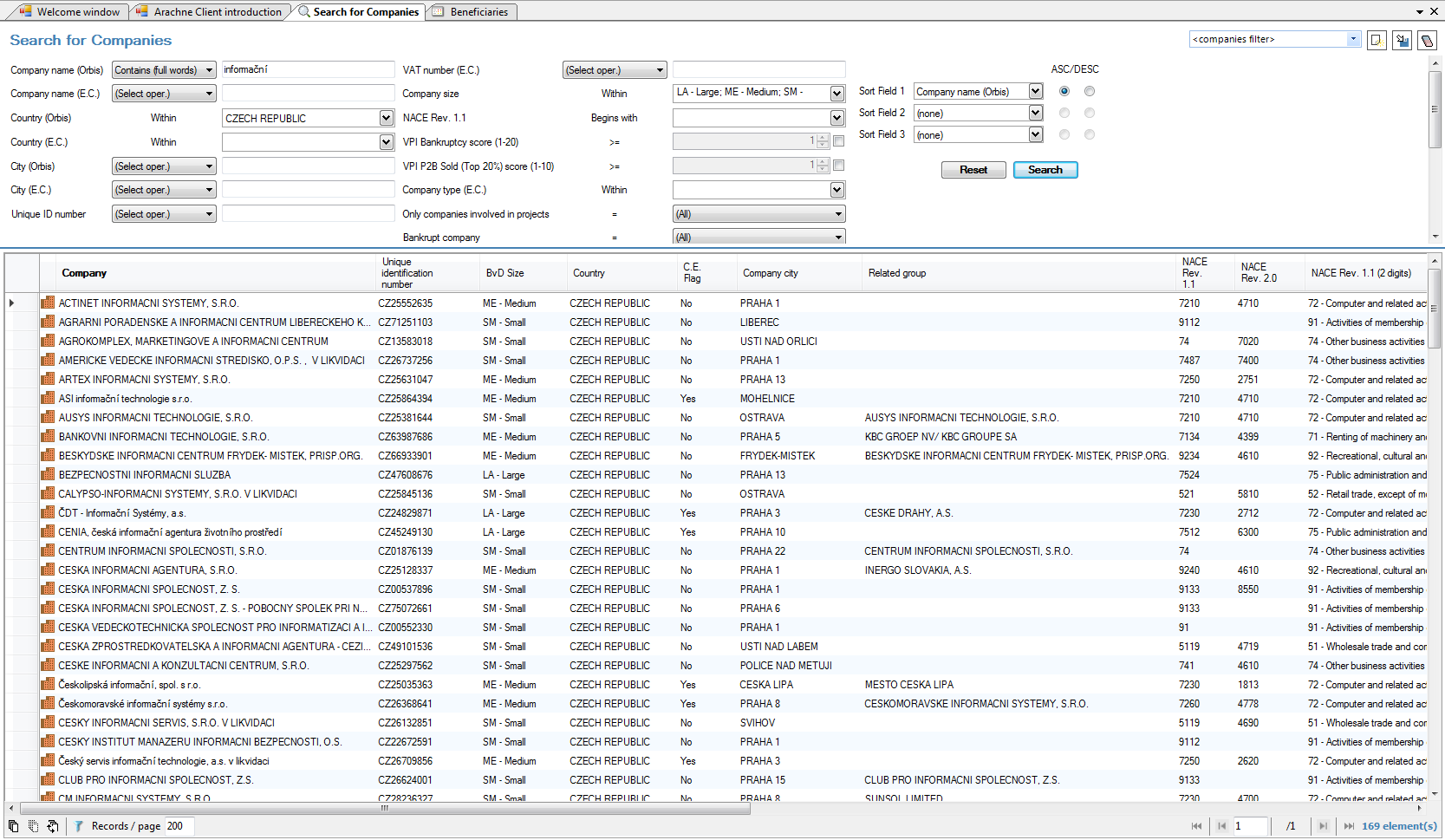 Interactive report
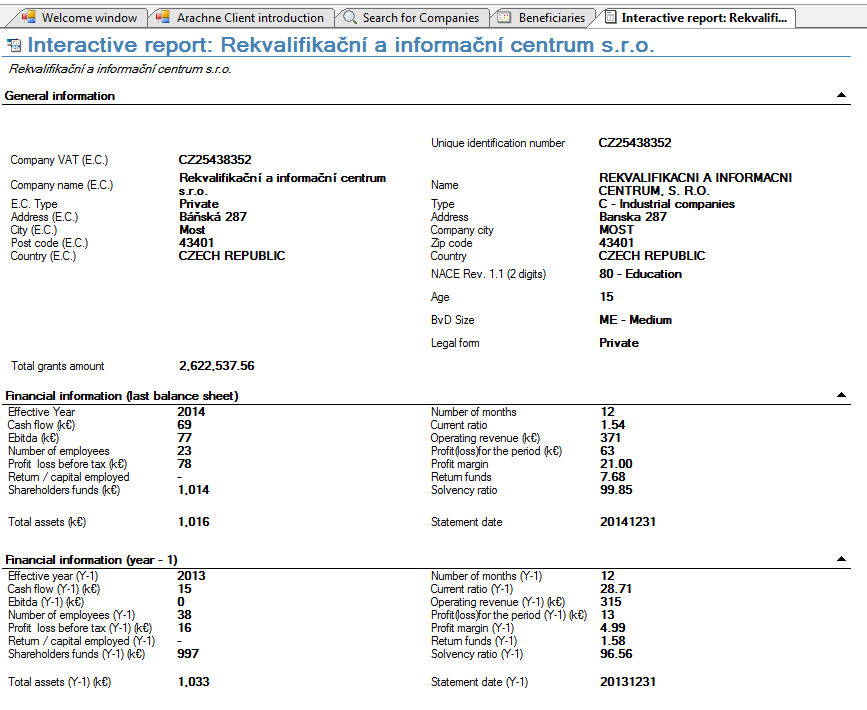 Hierarchy graph
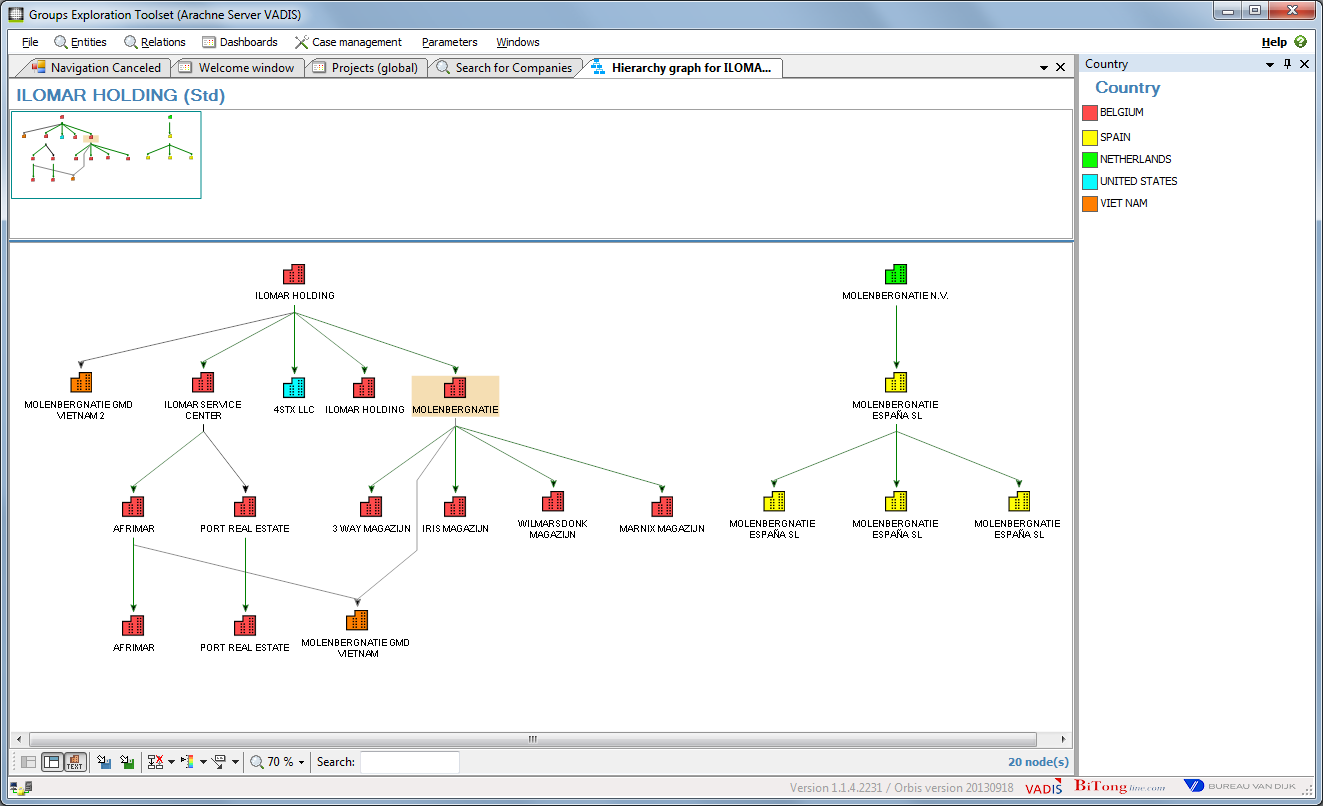 Managers information
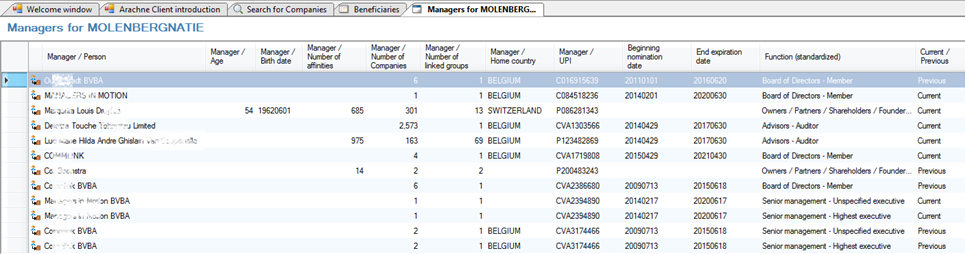 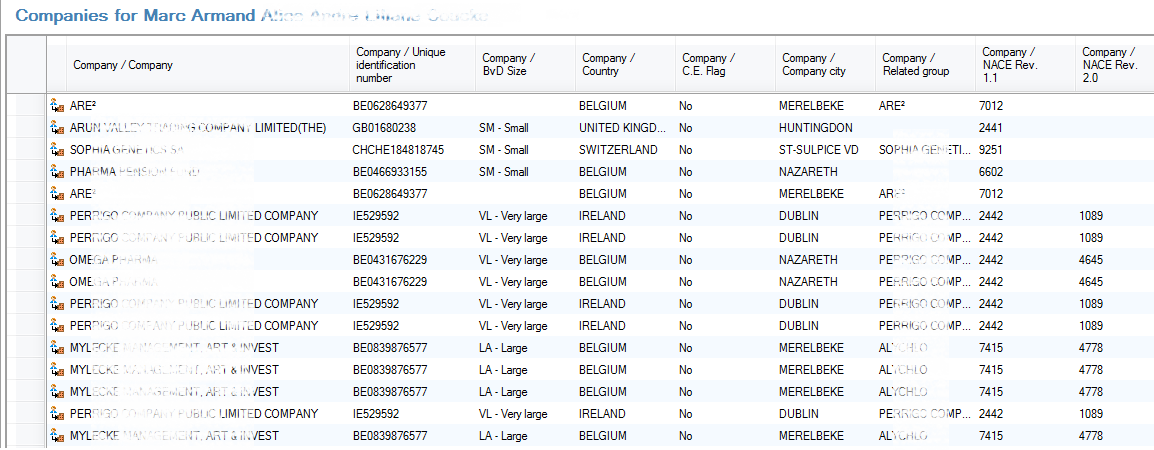 Affinity Graph
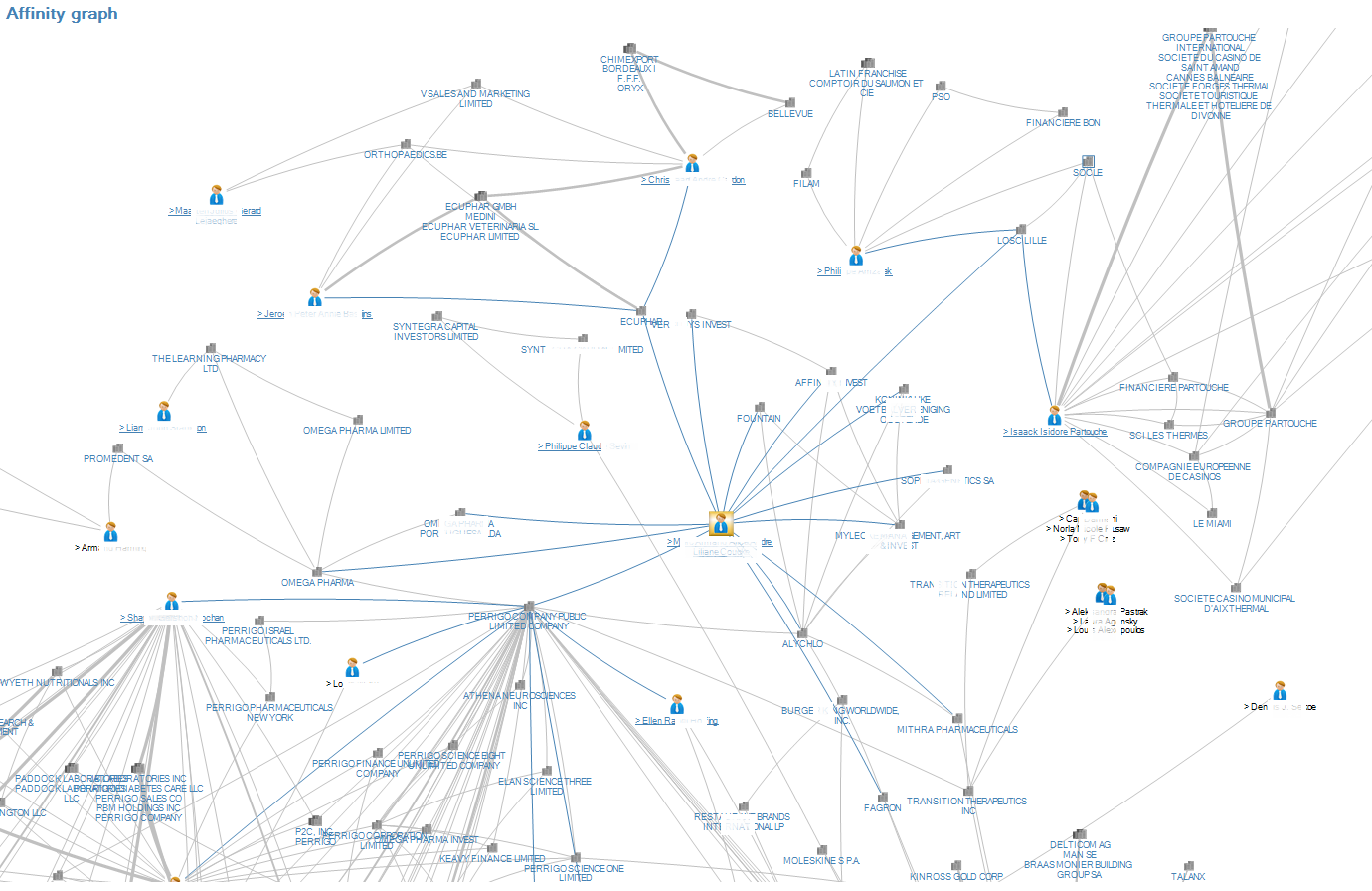 Project Dashboard
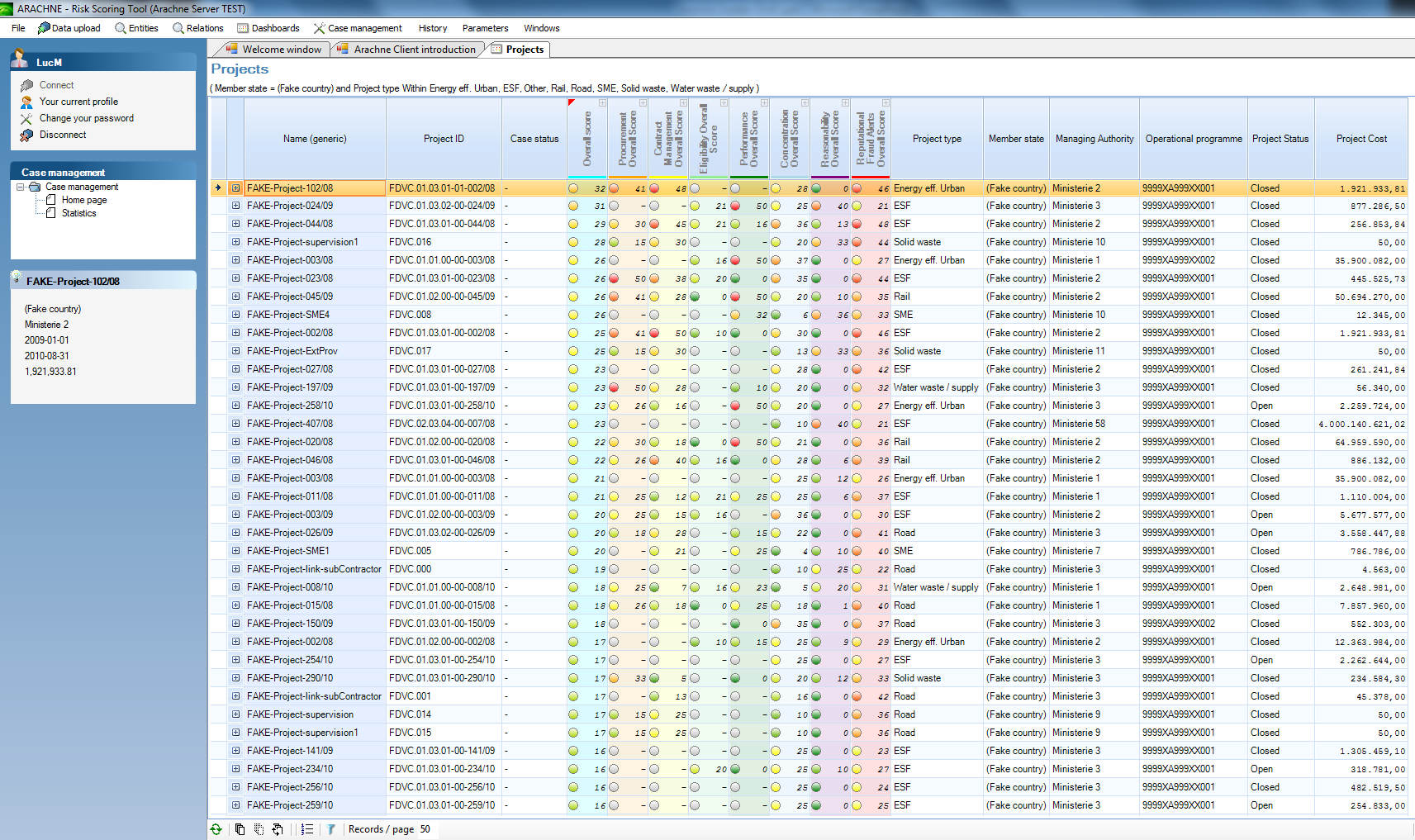 Project Dashboard
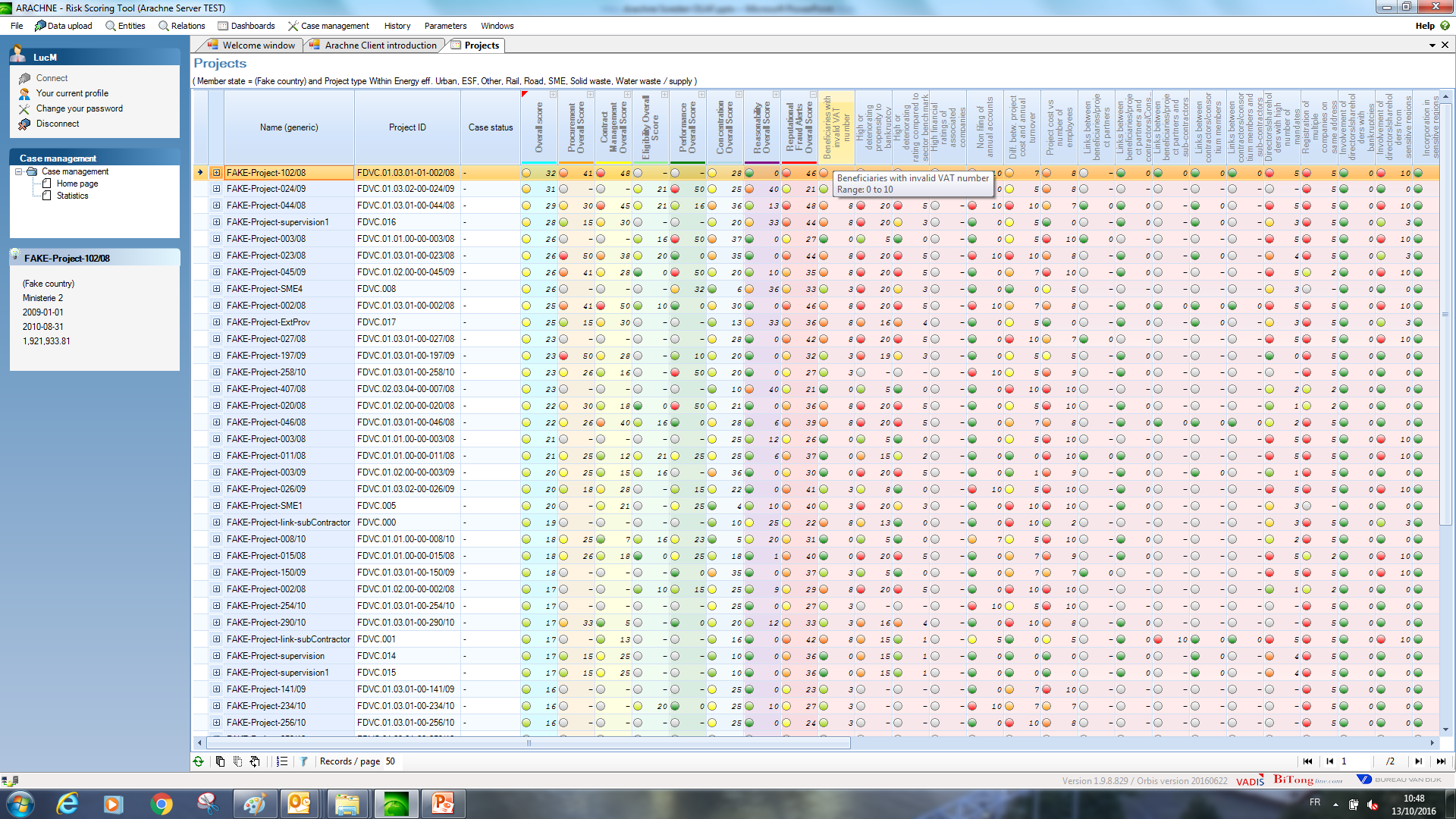 Project Dashboard
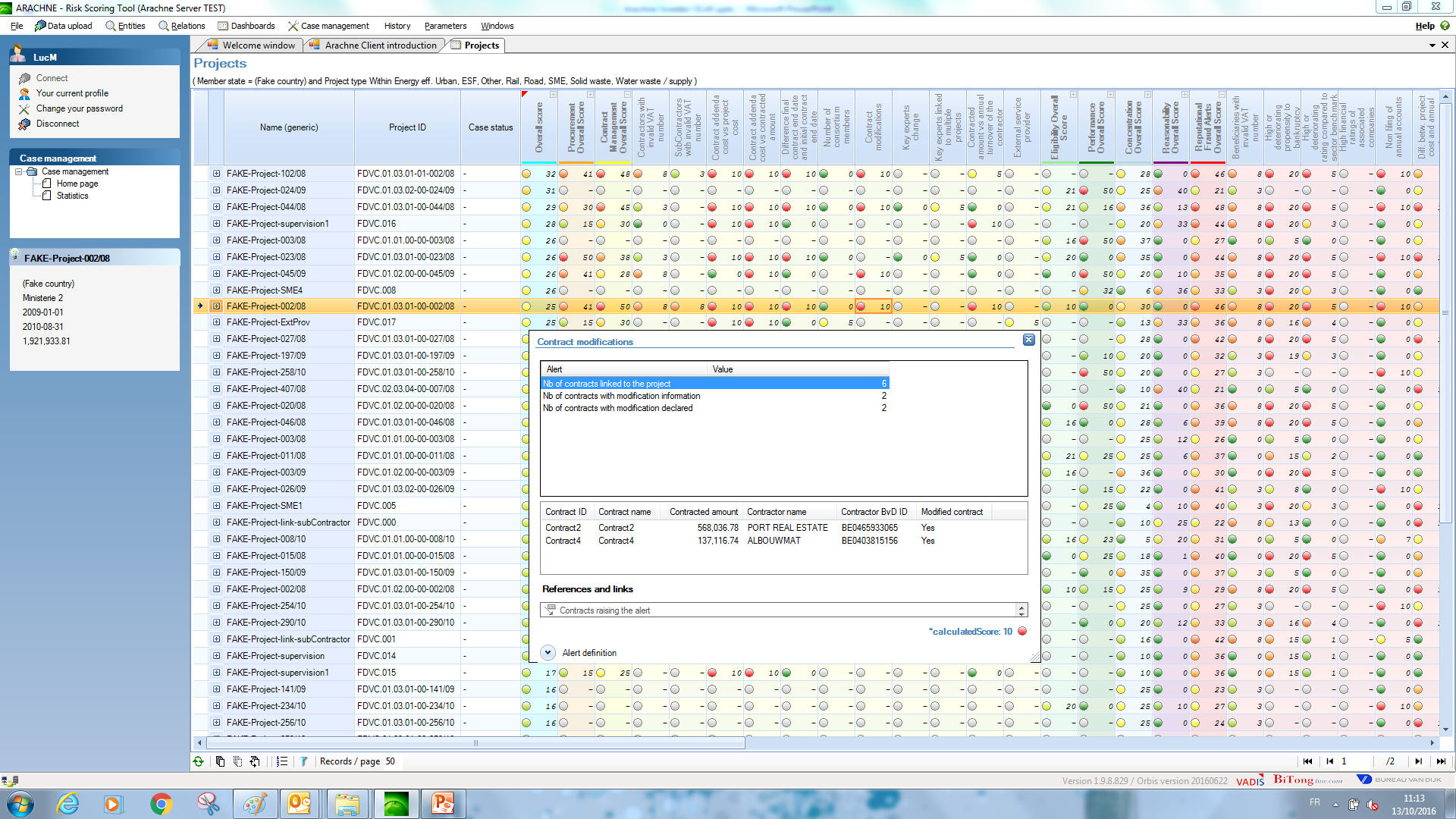 Project Dashboard
Contract amount versus annual turnover
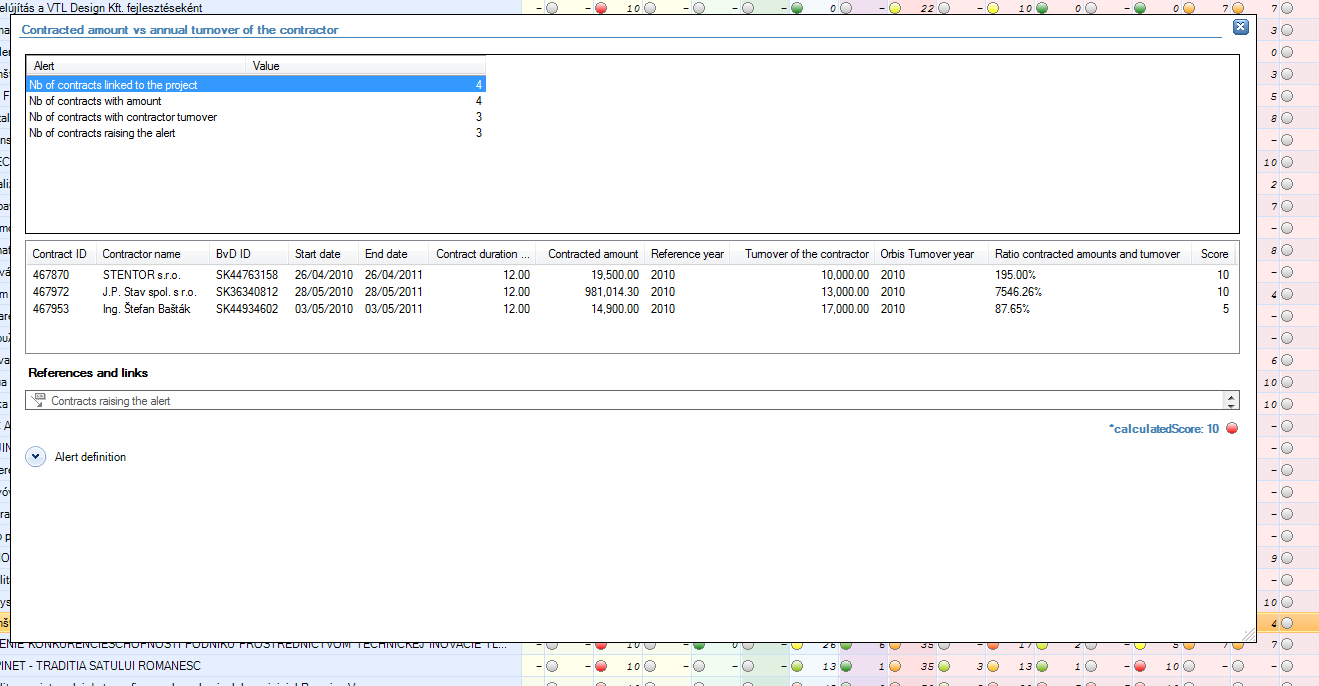 Project Dashboard
Propensity of bankruptcy
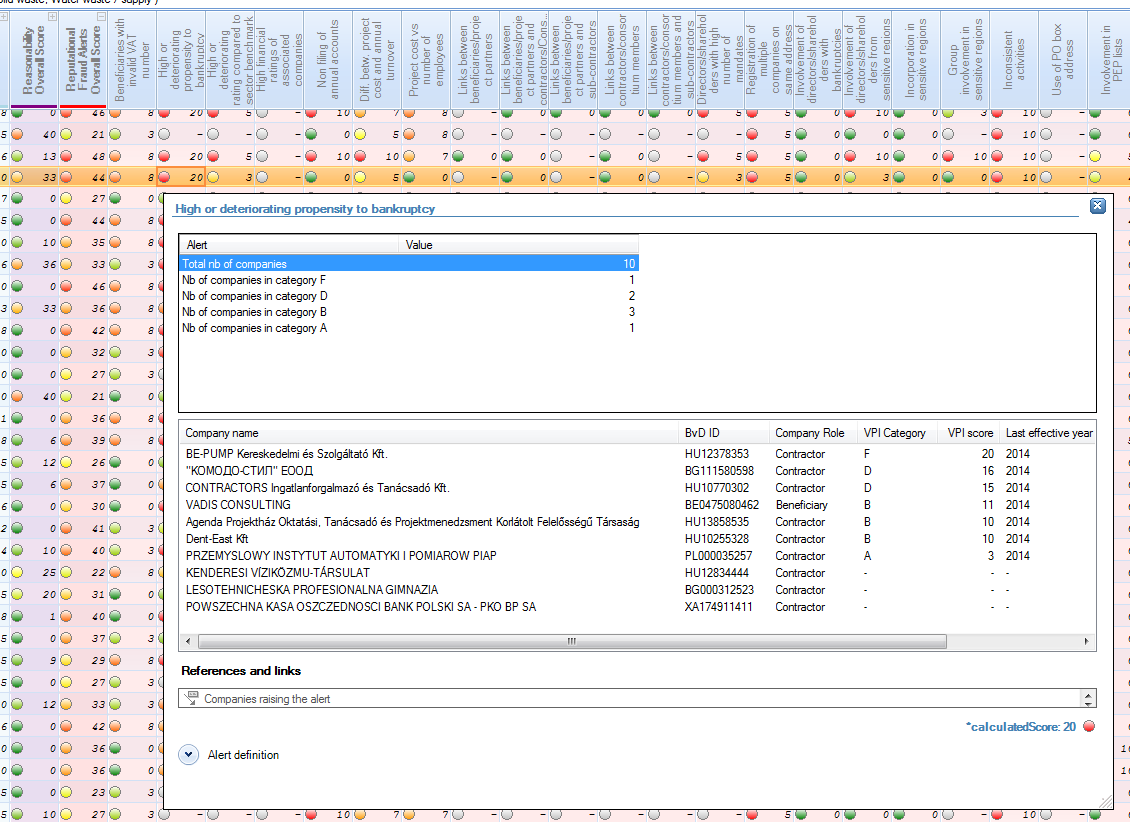 Project Dashboard
Link between beneficiary and contractor
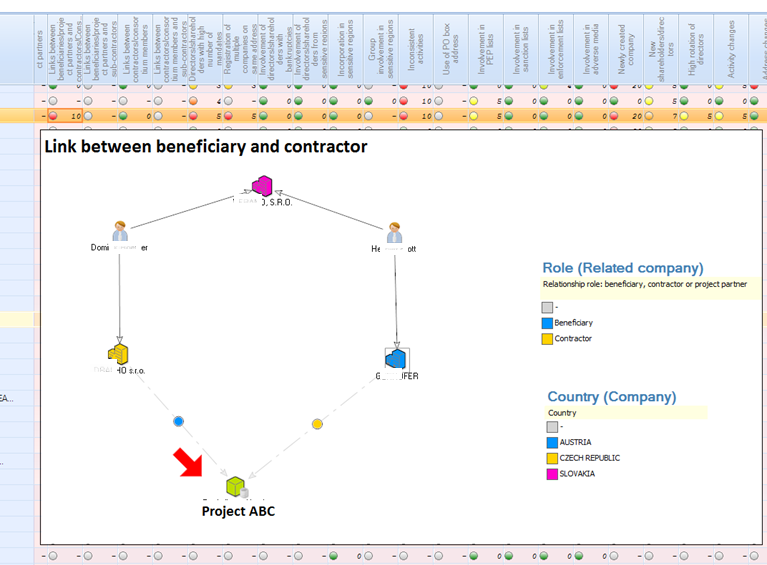 Project Dashboard
Involvement in sensitive regions
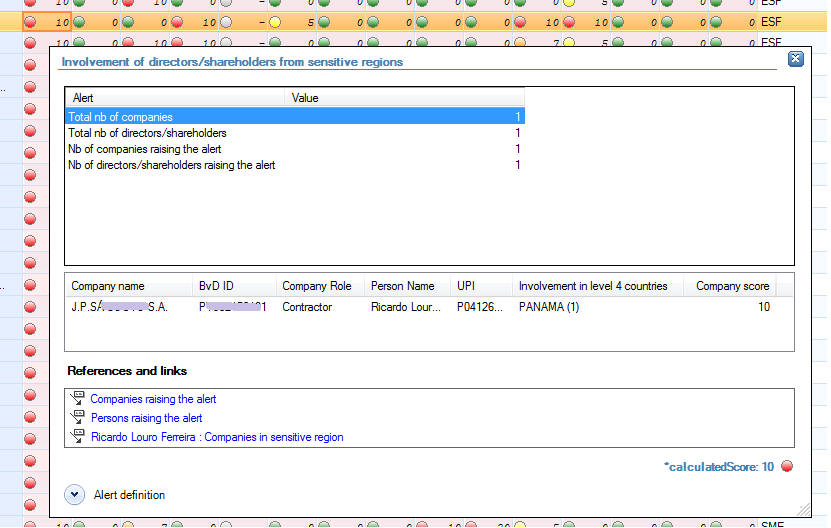 Project Dashboard
Involvement in Enforcement lists
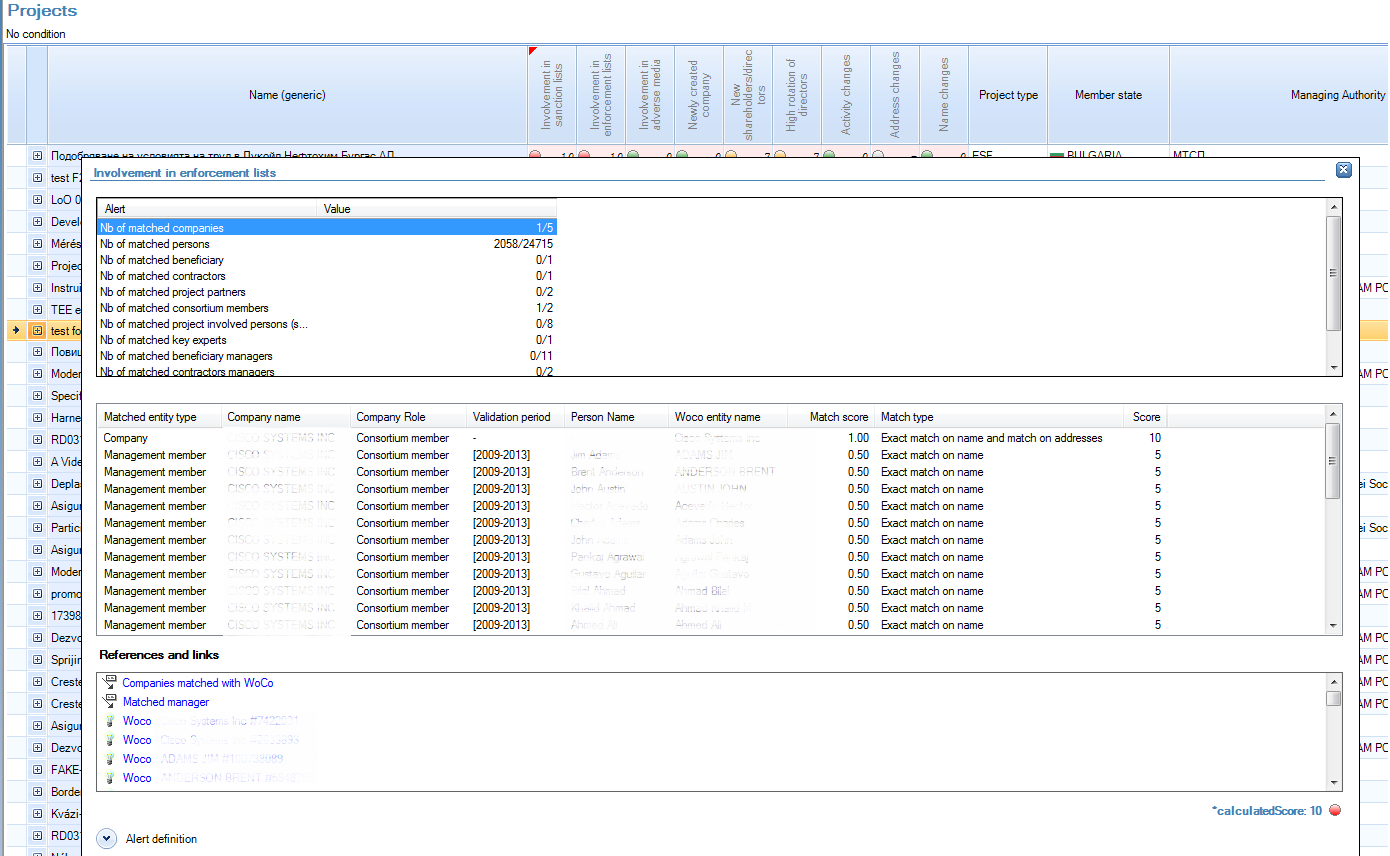 Project Dashboard
Involvement in Enforcement lists
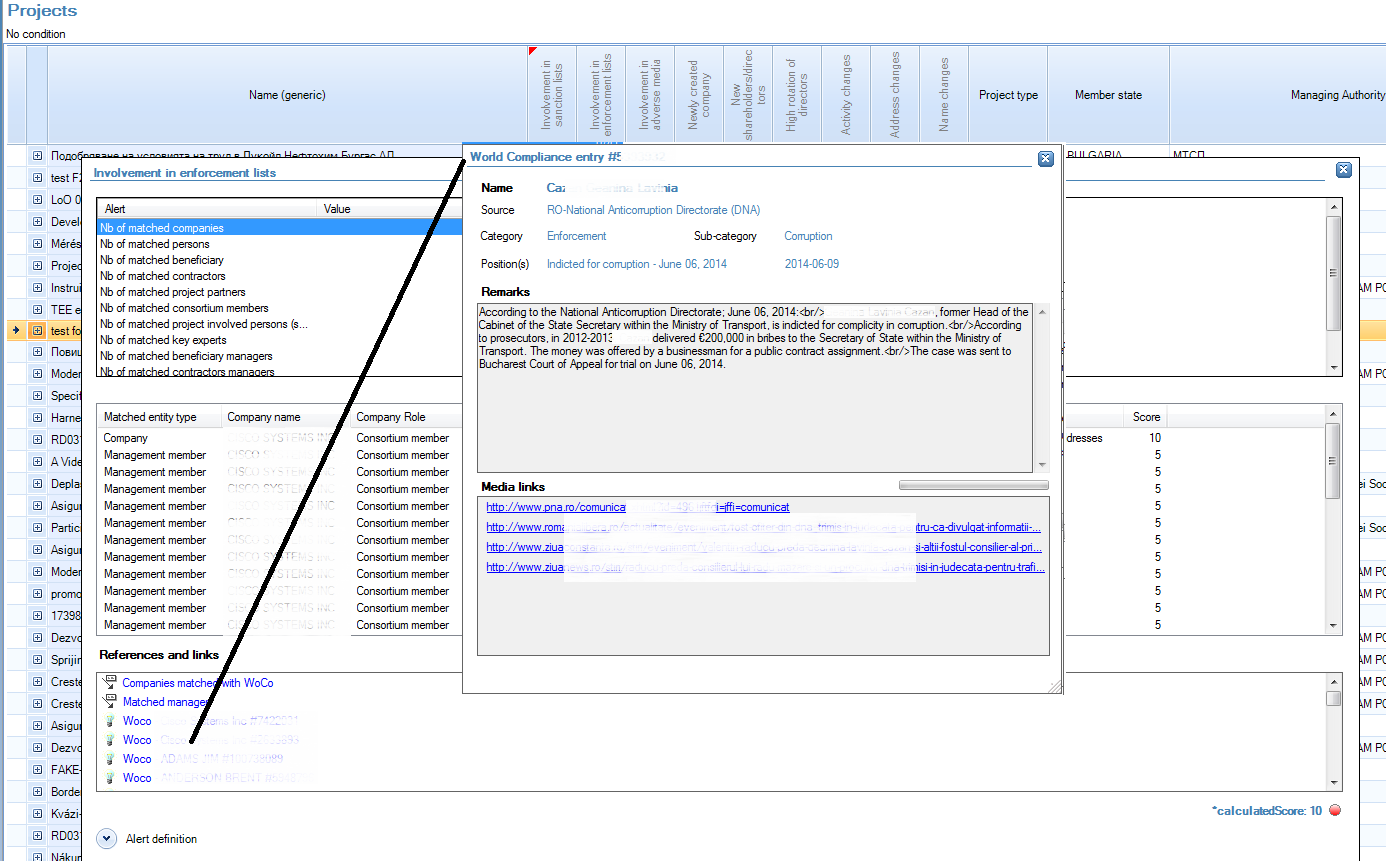 Project Dashboard
Involvement in Enforcement lists
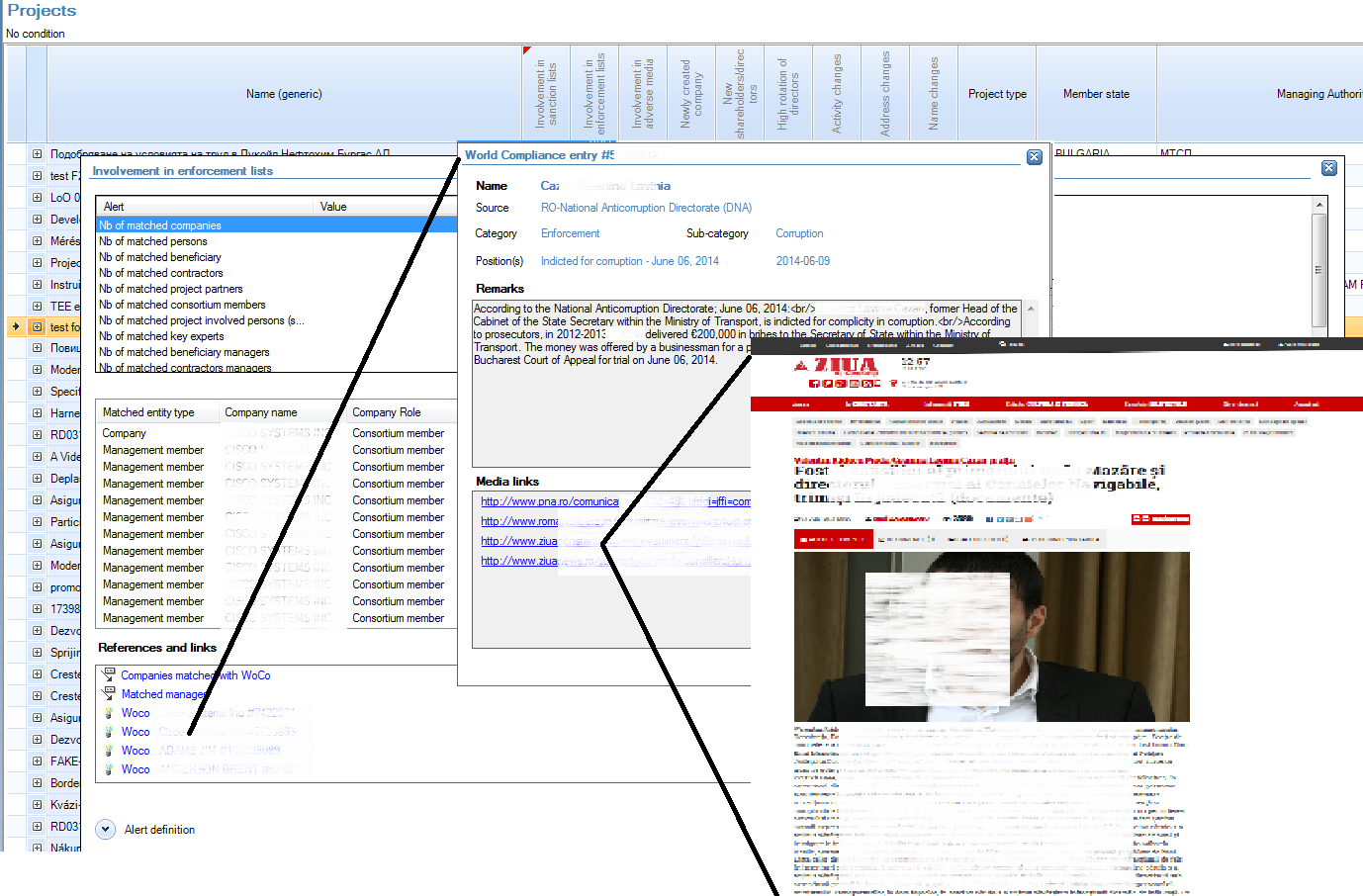 Project Dashboard
Involvement in Enforcement lists
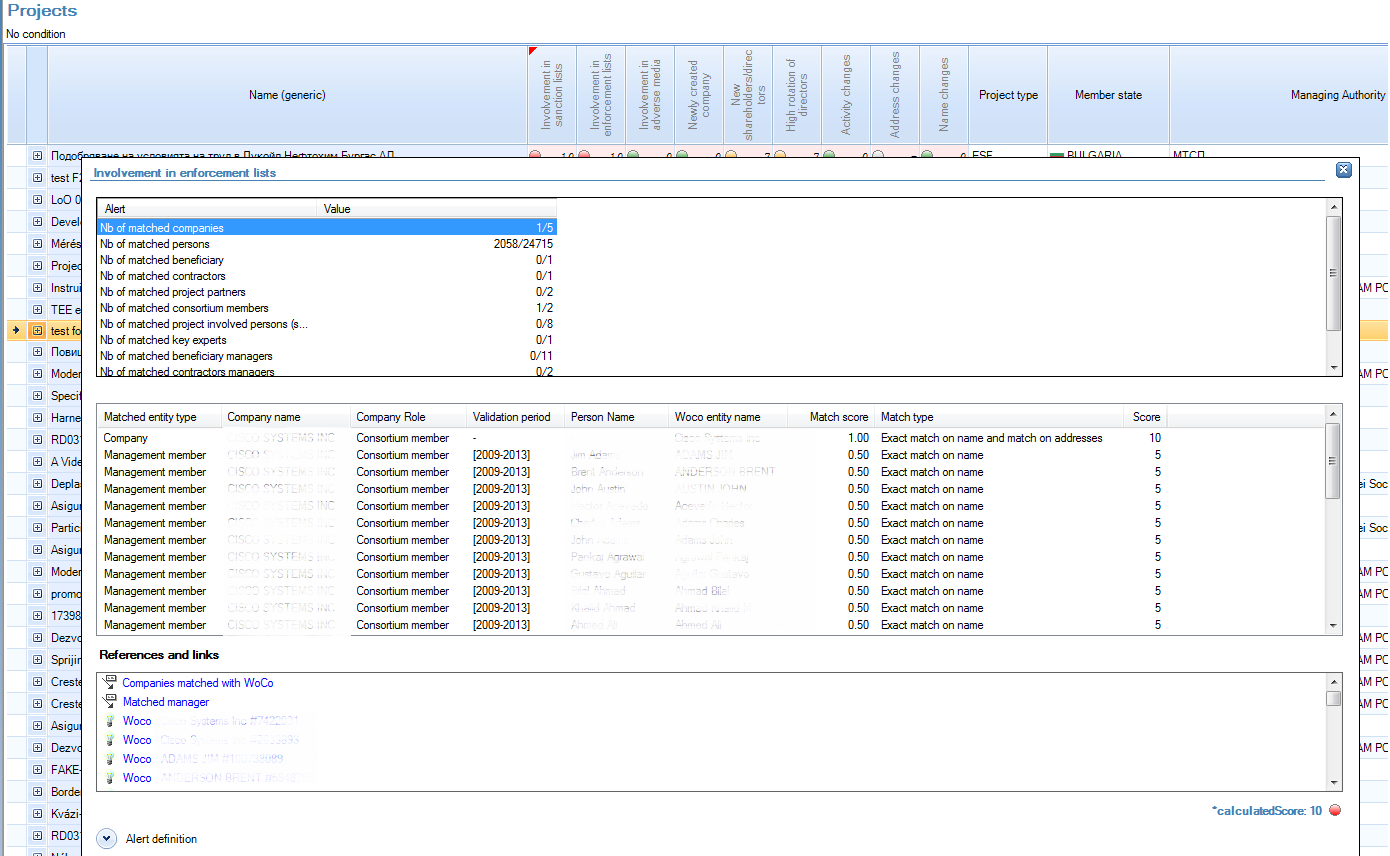 Project Dashboard
Involvement in PEP lists
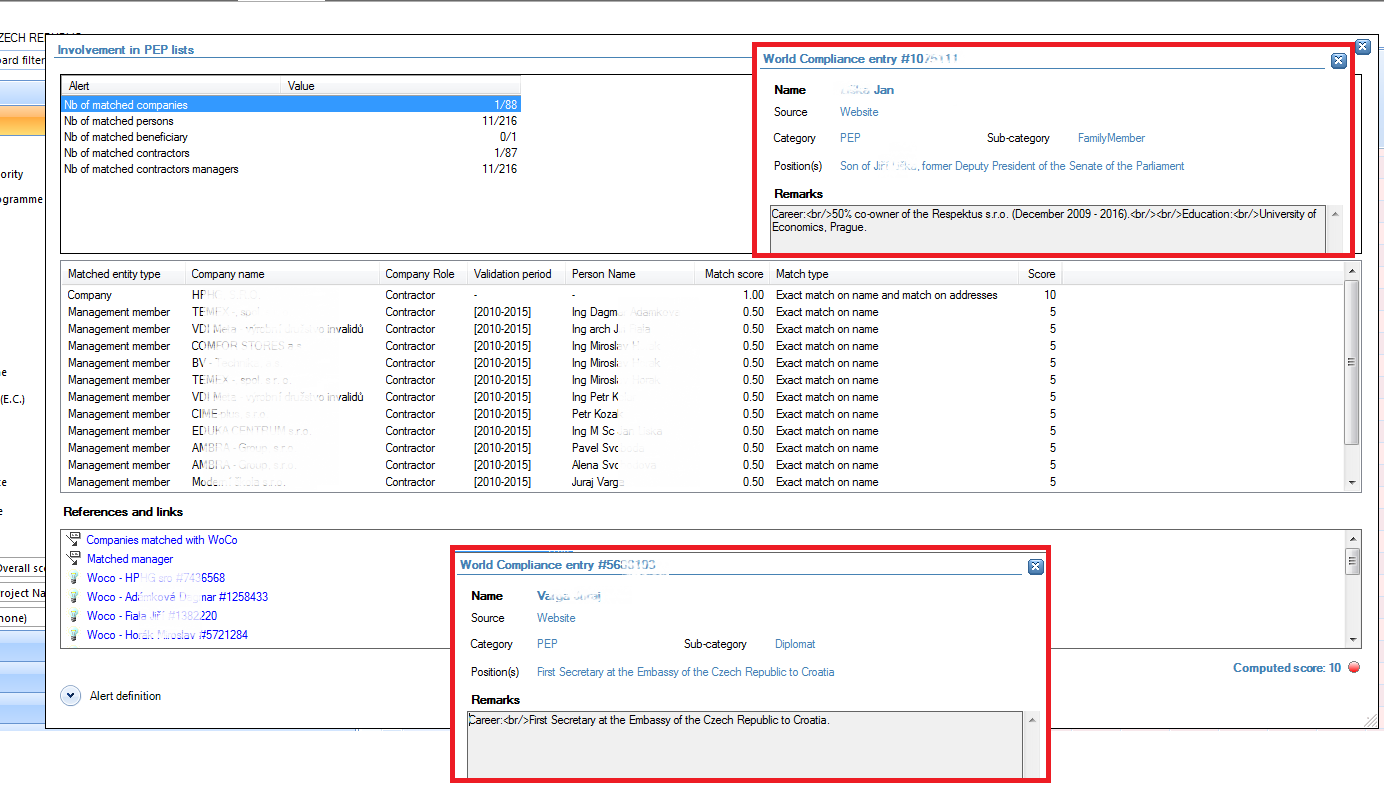 Surrounding view
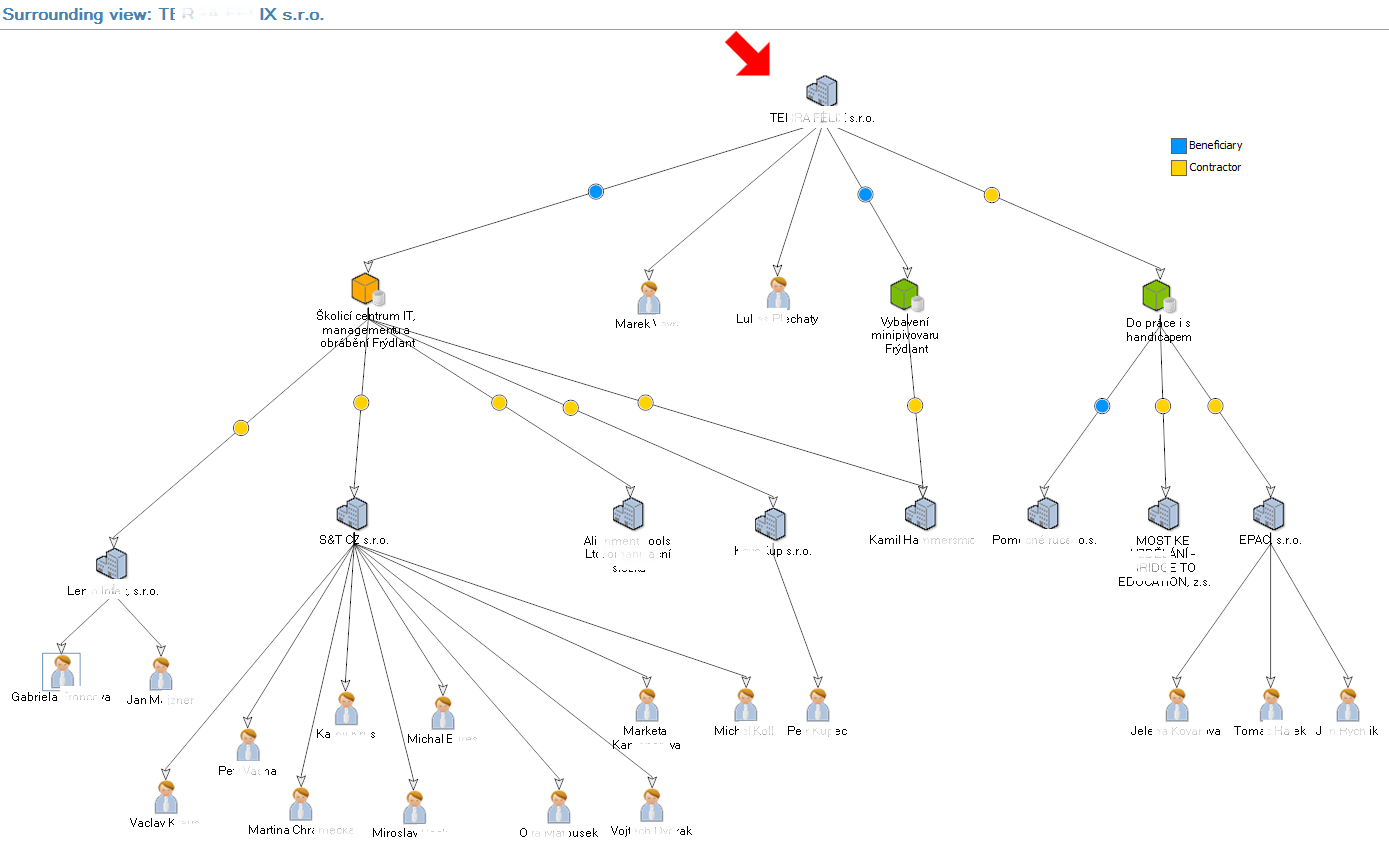 Arachne brochure
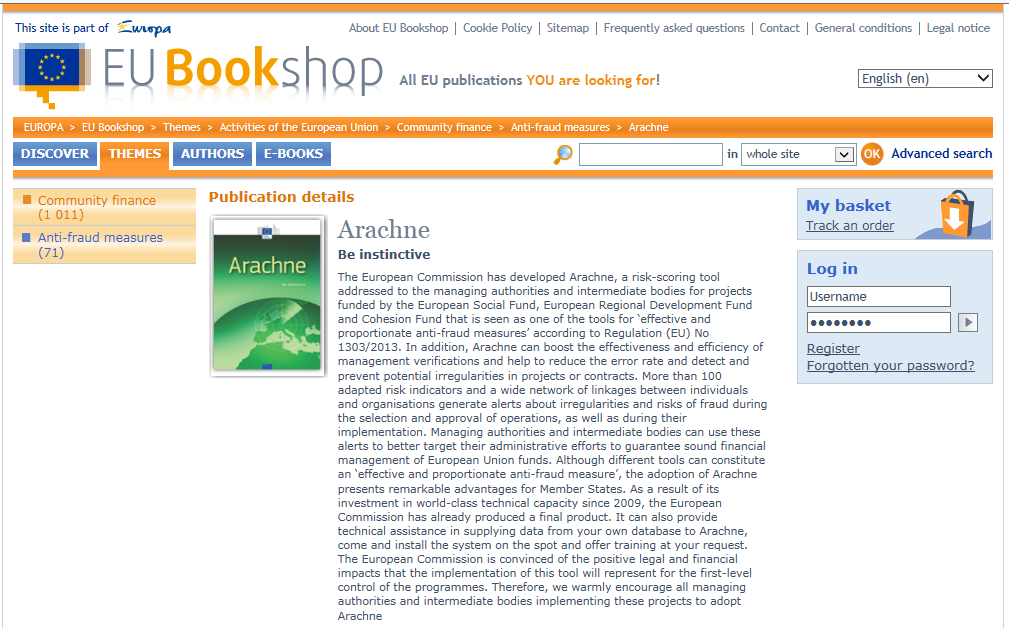 Thank you for your attention